Catálogo
Cooperativa  MGT
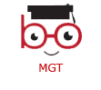 Productos 
alimentarios
CARQUINYOLIS
Descripcion y ingredientes: 
     galletas tostadas con almendras,  harina , huevos , agua, canela , almendra y limón. 

     Duración : 1 mes
	250g = ​​€ 3,50
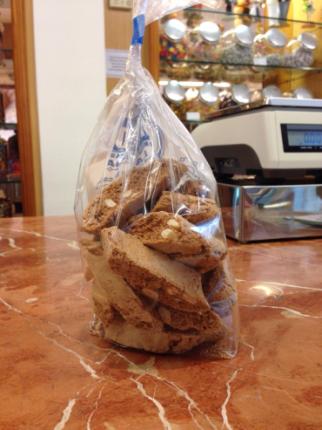 GALLETAS VARIADAS

Descripción y ingredientes: 
	Galletas con almendras, chocolate. harina , azúcar, agua , canela , huevo y limón. 
	250g = ​​€ 3,50
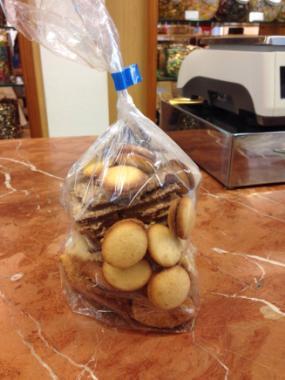 Xocolins
Descripcion y ingredientes: 
Galletas con papitas de chocolate.

Harina de trigo, mantequilla, azúcar, chocolate negro y  huevos . 


3.00€
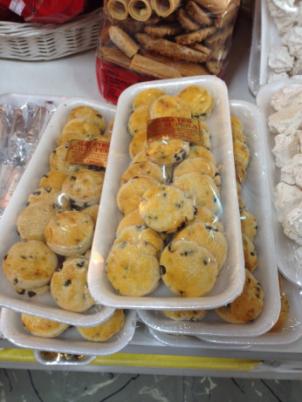 Pets de monja

Descripcion y ingredientes: 
Galletas para tomar con té o café.
Harina, huevos, azúcar y emulgente.


2,50€=200g
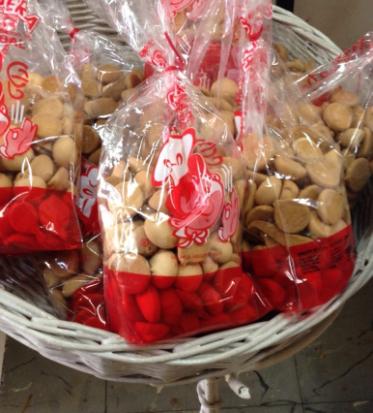 PALMILLES
Descripcion y ingredientes: 
Bizcocho blando para untar con chocolate. Harina , azúcar , agua y huevos. 

	Duración : 1 mes 

	250g = ​​€ 3,50
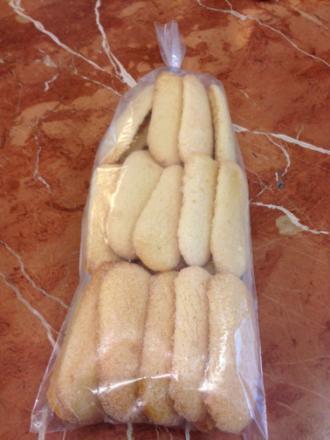 GALLETAS TRIES
 Descripcion:
Galletas sabrosas de diferentes gustos y formas
-crocant
-teula
-pralinet
-naulet d’ametlla

 	300g =€ 4,77
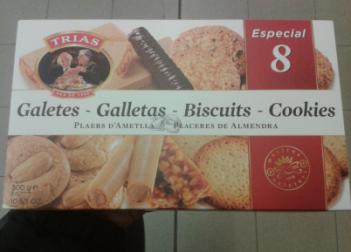 Chocolate Negro70%
Descripcion y ingredientes: 
Pasta de cacao ,Azúcar Mantequilla de cacao , Emulgente ,Lecitina ,Lecitina de soja ,Aroma natural de vainilla 
100g=1€
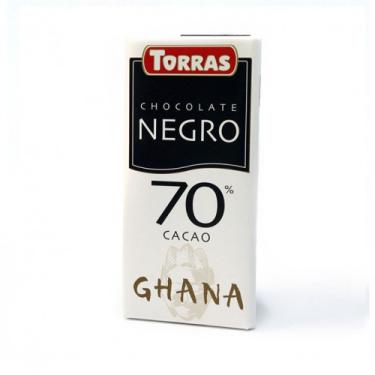 Miel de les Gavarres

Descripcion y ingredientes: 
Es una miel de mil flores procedente de las abejas del parque natural las Gavarras.

4,60€=500g
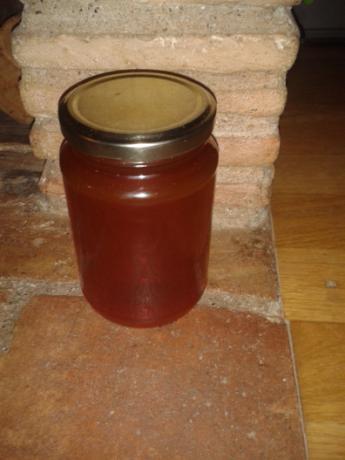 Formatge tou de Fonteta
Descripcion y ingredientes: 
leche pasteurizada de vaca, fermento, cuajo y sal
Es un queso blando, semicurado con un mes de maduración

300g= 3,00€ va a peso.
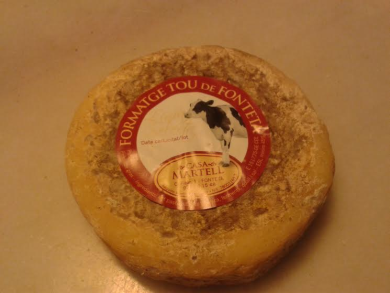 Queso de cabra


Descripcion y ingredientes: 
Queso de cabra semicurado  con dos meses de  maduración. 
Leche pasteurizada de cabra, fermentos , cuajo y sal. 
Envasado: Al vacio. 
200 g =3€   Va a peso.
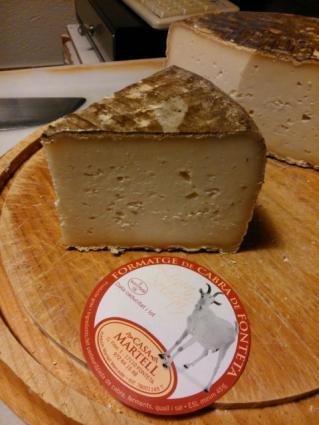 Queso de cabra en aceite
Descripcion yingredientes: 
Queso de cabra, aceite de aceituna, leche pasteurizada, cuajo, romero y cloruro de calcio.
Es un queso semicurado con tres meses de maduración. está conservado con aceite y romero que le dan un toque especial.
250g =6€
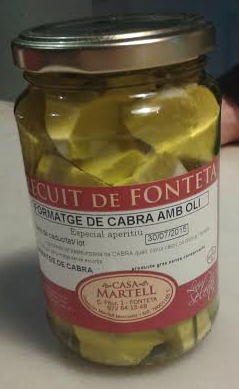 Aceitunas de l’Escala

Descripcion y ingredientes: 
Son aceitunas rellenas de filetes de anchoa entera. tiene un gusto exquisito.
Aceituna manzanilla,  anchoa extra de L'Escala, aceite de girasol y antioxidantes naturales.

90g = 2,10€
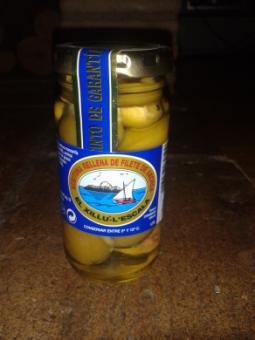 Vinagre de syrah 

Descripcion y ingredientes: 
vinagre del Empordà envejecido en barricas de roble durante 4 meses obtenido a partir de vino syrah de las bodegas Peralada

   25 cl: 4,80€
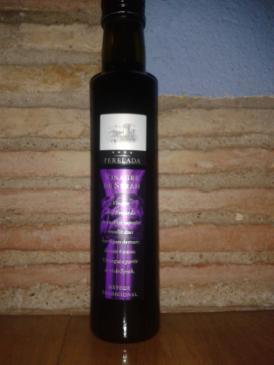 Oli de pau

Descripcion y ingredientes: 
Aceite de oliva virgen extra de olivos centenarios  del Empordà. Variedad única que sólo se encuentra en la zona

¼ l = 3,15€
½l = 5,70€
¾l= 7,20 €
2l= 12,70€
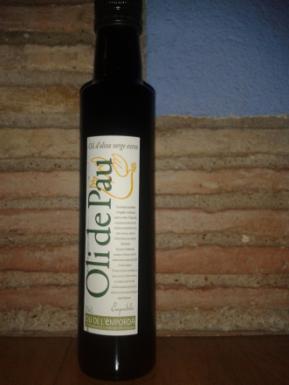 Productos de cerámica
BOL Y PLATO
Dimensiones: 9x13cm de diámetro. 
Bol con nombre y plato para sopa . Nos podéis enviar vuestros nombres y pedimos un bol con vuestro nombre. 
Precio:  Se vende todo junto. 
Plato y bol: 13€
Platos
Son platos de cerámica de diferentes colores. 
Dimensiones: 23cm /25cm de diámetro


Precio: 3,80€   20x3cm      300gr
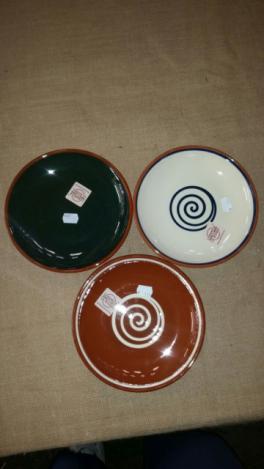 Taza
Es una taza de Cerámica , fabricada en La Bisbal d’Empordà. Ideal para el almuerzo. 

Dimensiones: 13 x 8 cm  diámetro 
7€       300gr
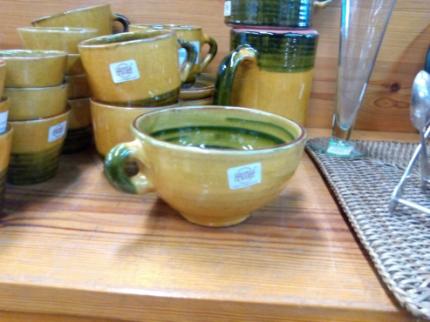 Es una hucha en forma de gallina. 
Perfecta para ahorrar.

Embalaje: Caja con papel de bala.

Precio: 3,50€   100gr
Hucha
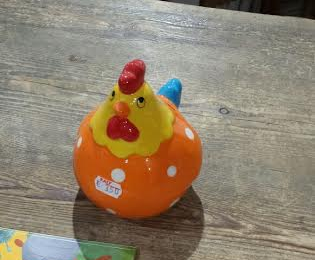 Hucha

 Es una hucha de cerámica en forma de búho. 
Embalaje: Caja con papel de bola  

Precio: 3,50€  200gr 
Dimensiones: 10x10cm
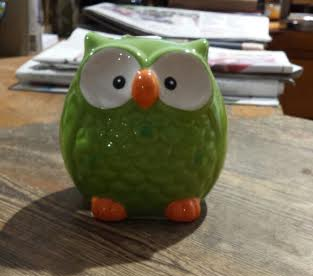 Hucha
Es una hucha en forma de cerdito.

Embalaje: Caja y papel de bola.


Precio: 4,50€ 350gr
Dimensiones: 11x16 cm
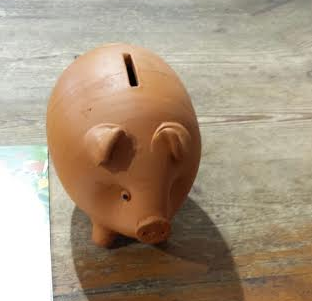